Machine Learning Basics
Anand Rajaraman
London Cholera Outbreak, 1854
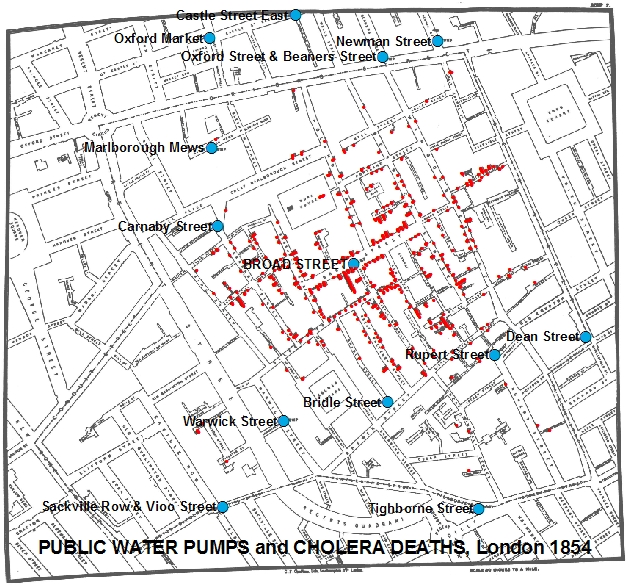 Mackenzie, J.  2010.  Mapping the 1854 London Cholera Outbreak
2
John Snow’s Analysis
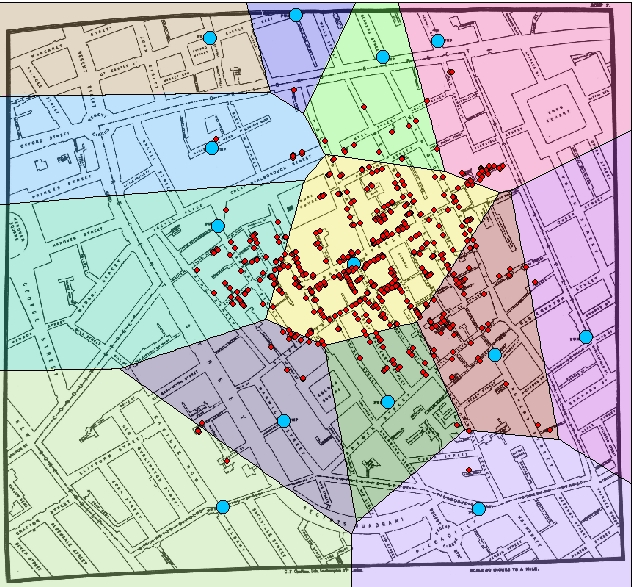 Mackenzie, J.  2010.  Mapping the 1854 London Cholera Outbreak
3
Zestimates
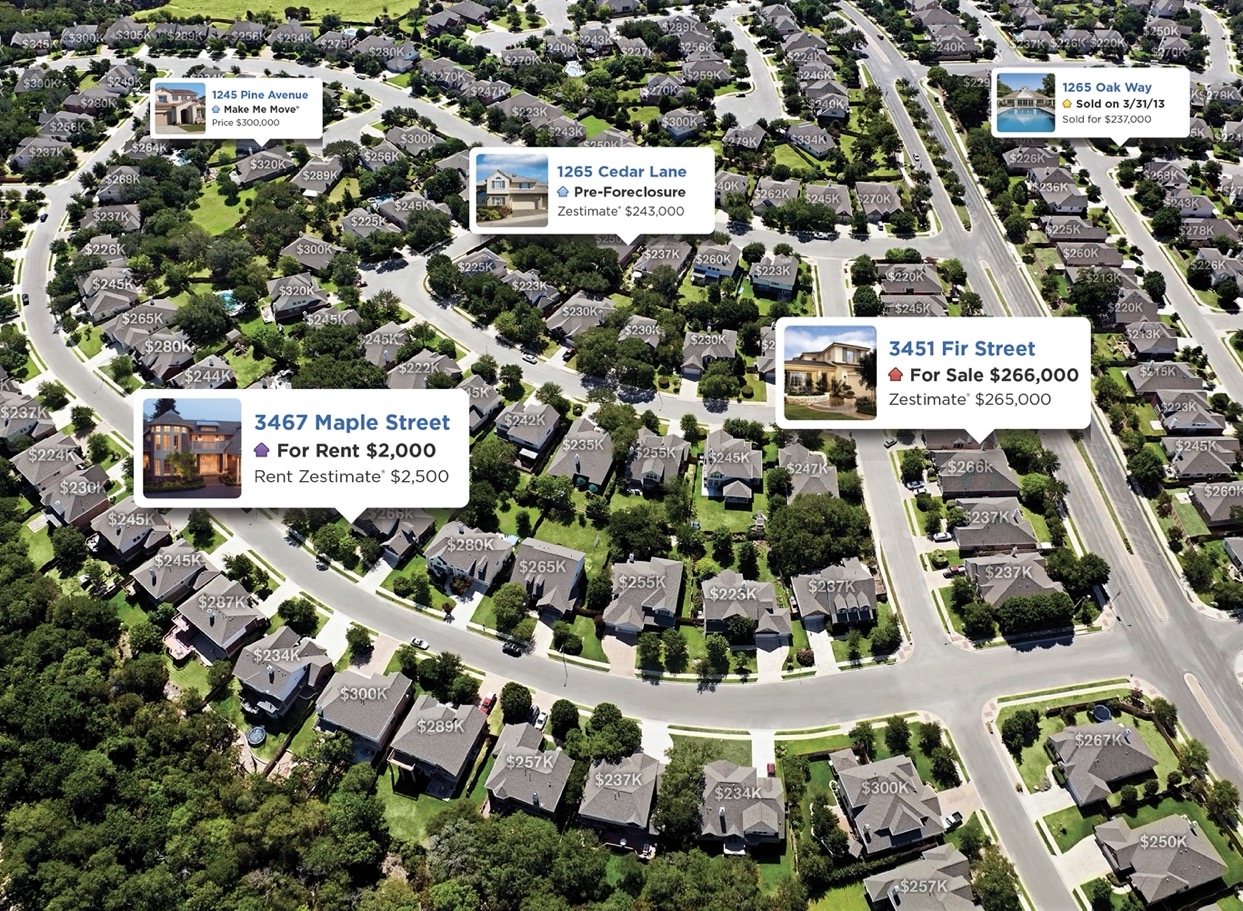 4
Predicting Home Prices
Zipcode
Lot Size
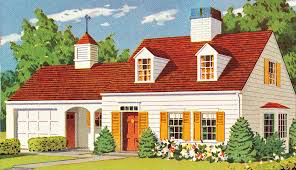 Model
Estimated
 Value
Square footage
YearBuilt
Last Price
Features
Garage Capacity
The model is trained using data from actual home sales
5
Machine Learning and Data Mining
Data Mining: Find patterns in a dataset
Often just a high-level idea of what we’re looking for
Also known as: Unsupervised Learning

Machine Learning: Get better at a well-specified task based on experience (i.e., training)
Also known as: Supervised Learning
6
[Speaker Notes: Perhaps you will make it clear when giving the lecture, but I don’t yet feel that I know ‘why’ there is a distinction between supervised and unsupervised. The general distinction helps mostly for data scientists, but most other disciplines are less clear about the distinction. You could say that unsupervised learning is an ‘exploratory’ practice, focused on ‘unknown unknowns’ whereas supervised is more about solving known problems by analyzing the answers to previous problems. Something of that nature would help this slide bridge beyond data science.]
Supervised Learning
7
Predicting Home Prices
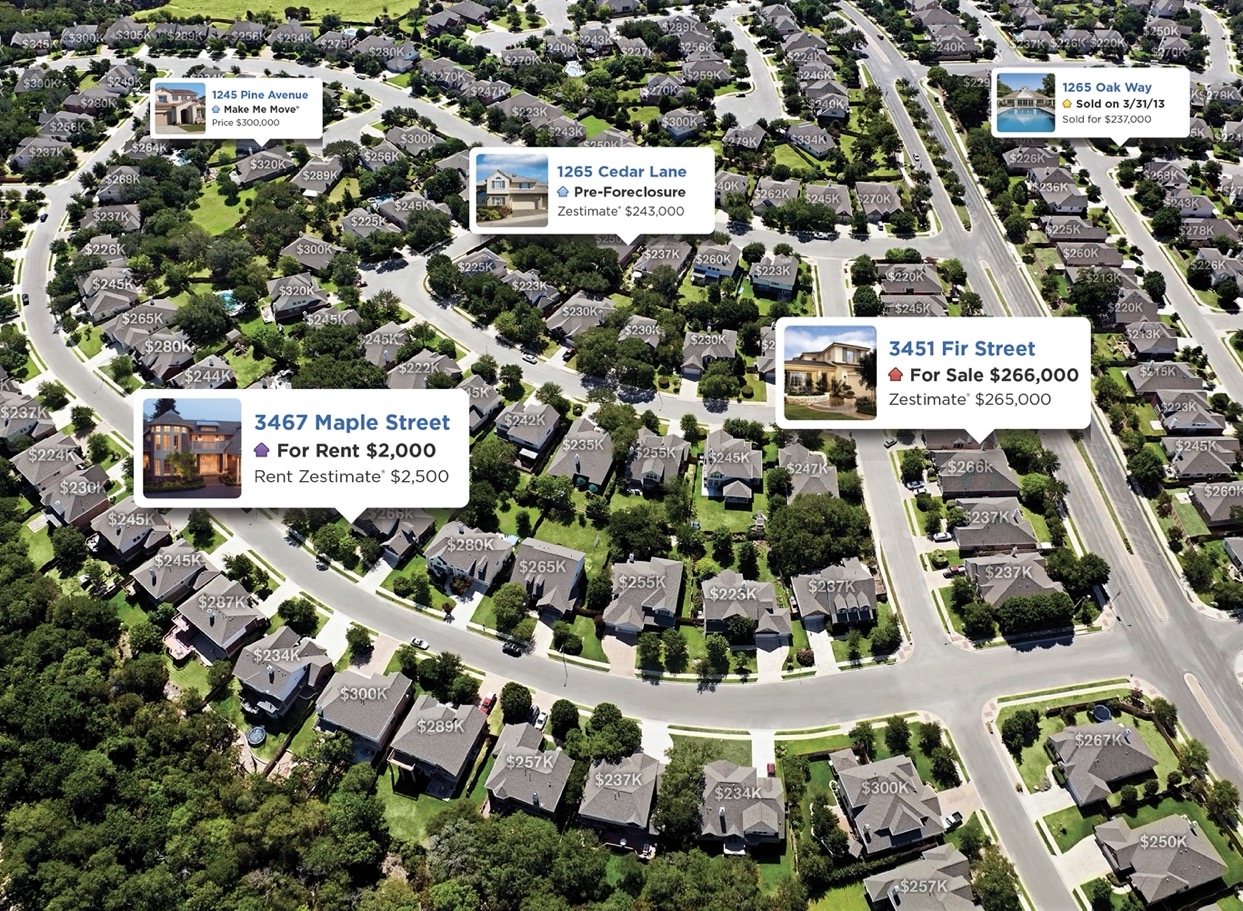 8
Identifying Image Subject
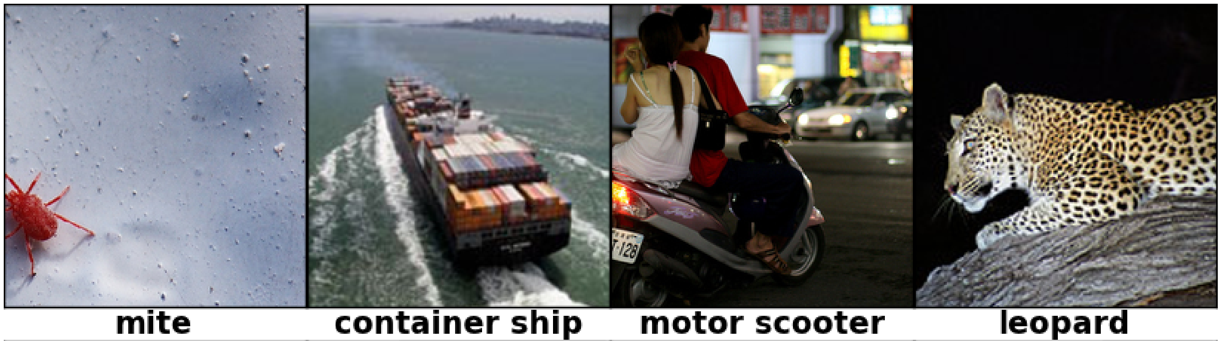 9
Regression and Classification
Regression: predict a numeric value

Classification: predict a “class label”
Pick a label from a pre-determined set of labels

Labels might be organized hierarchically

Most ML algorithms can be adapted for both regression and classification
10
Design Criteria: Choosing an ML algorithm
Feature Availability
How important is feature engineering?

Accuracy
How good are the model’s predictions?

Interpretability
How easy is it to for people to understand the reason for the model’s predictions?
11
Predicting Home Prices
Feature Availability


Accuracy


Interpretability
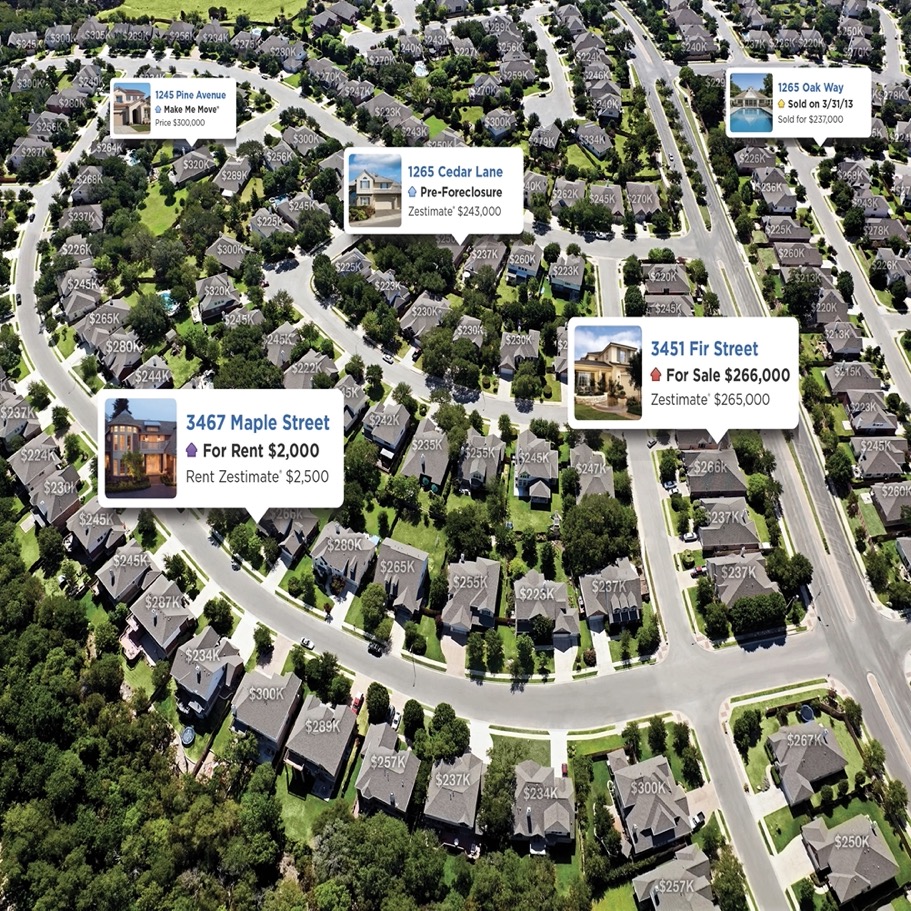 12
Identifying Image Subject
Feature Availability


Accuracy


Interpretability
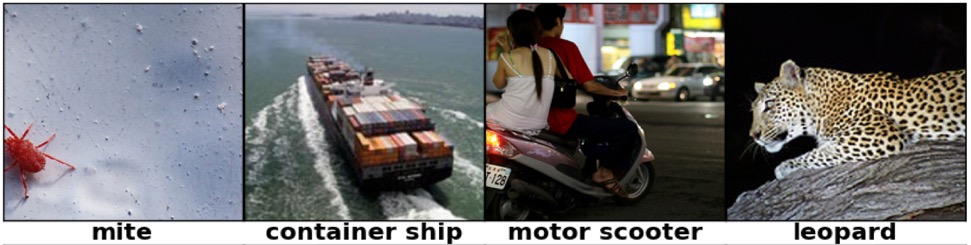 13
FB Suicide Risk Prediction
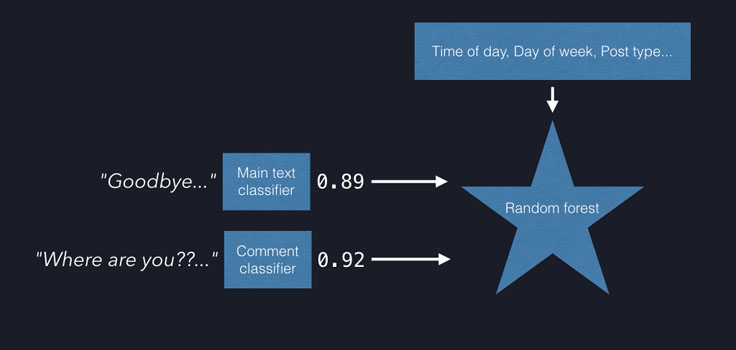 code.fb.com
14
Making Bail Decisions
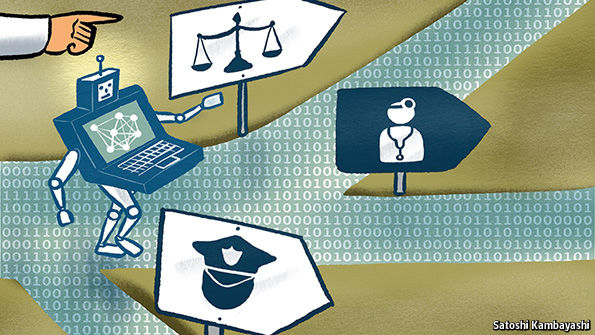 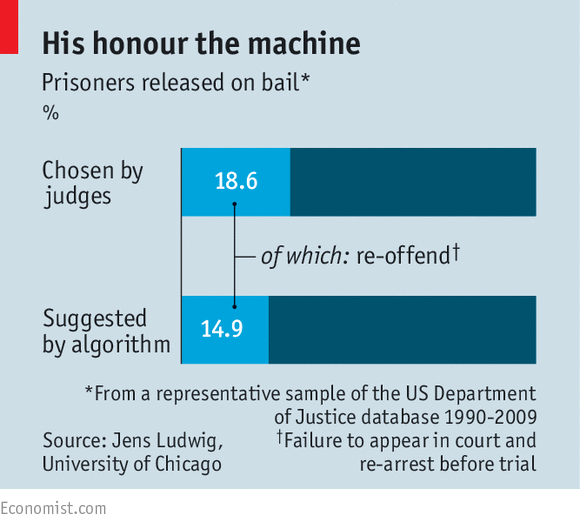 The Economist, August 20, 2016
15
Product Recommendations
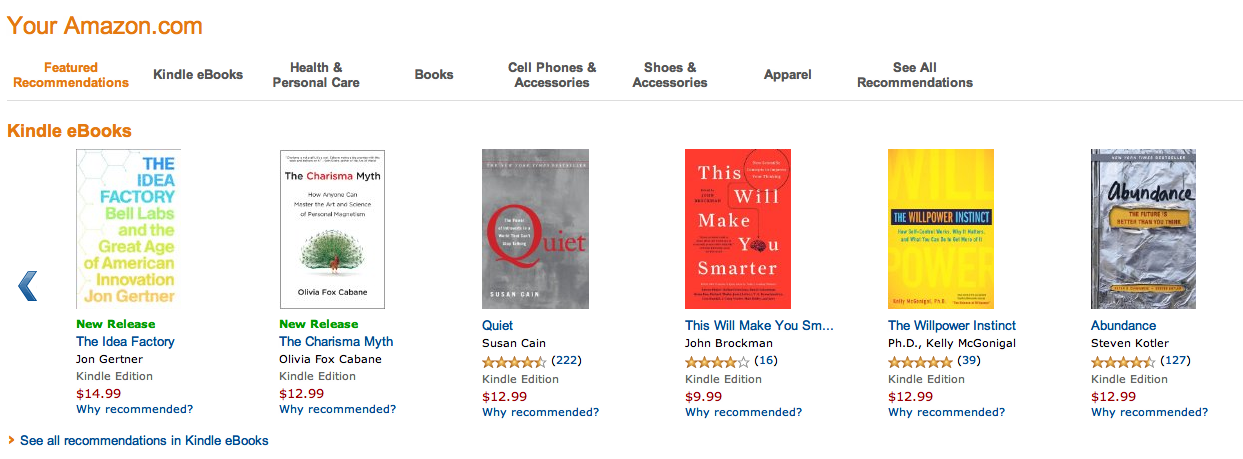 16
Linear Regression
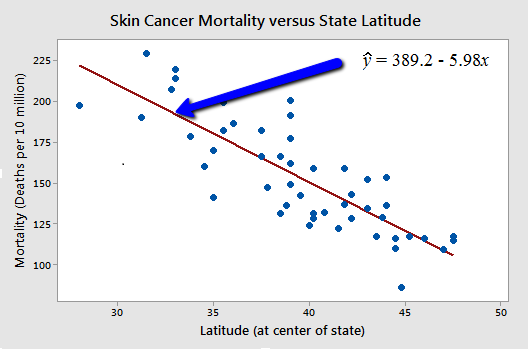 Can be generalized to many features

Output is predicted to be a simple weighted sum of features
Penn State. Stats 501
17
Linear Regression
Feature Availability
Feature engineering is critical to success

Accuracy
Modest, scales with number of features and data

Interpretability
High – can understand the contribution of each feature 

Excellent baseline model
Often the first thing to try before anything more complex
Can also be used for classification (e.g., logistic regression)
18
Decision Trees
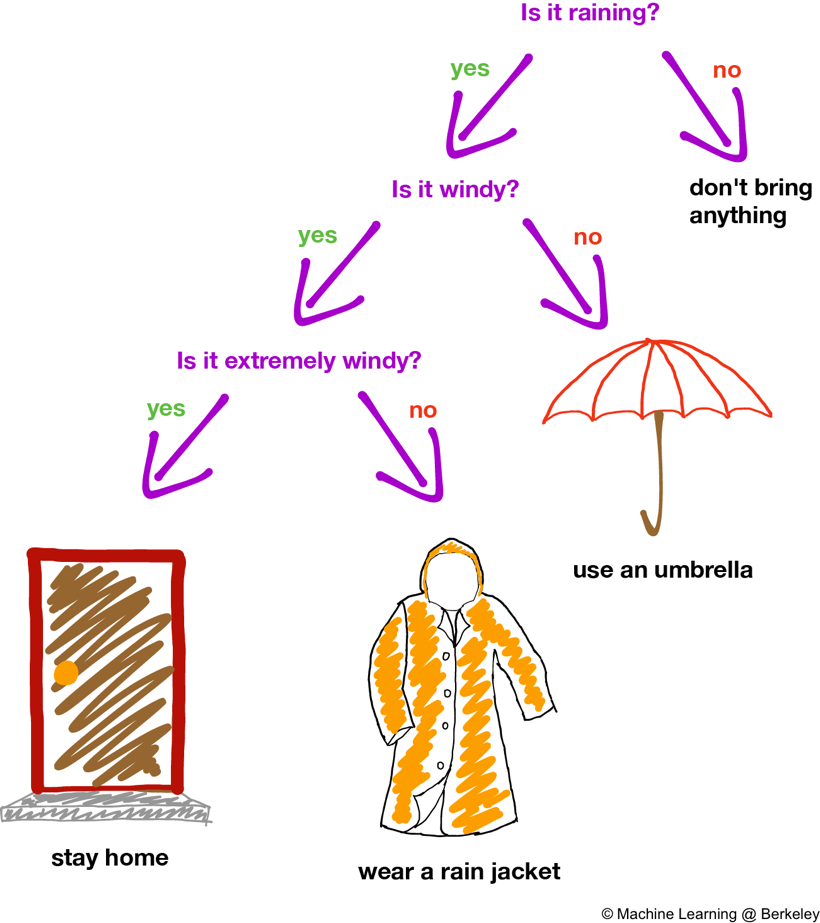 Trees are good, but 
forests are better!

Ensembles of many trees

e.g., Random forests, 
Gradient Boosted Trees
Machine Learning at Berkeley
19
Random Forest
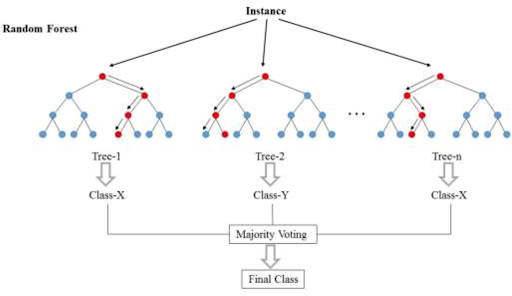 Each tree uses a random subset of features and trained on random subset of data

Example: Loan origination
William Koehrson, Medium
20
Decision Trees
Feature Availability
Depends on features being available

Accuracy
High potential accuracy, especially with ensembles
Accuracy scales with number of features

Interpretability
Single tree: high
Random Forest: modest

“Sweet spot” for many use cases
Loan origination
Customer churn prediction
Fraud detection
21
Collaborative Filtering
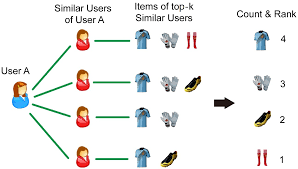 How to determine whether two user (or items) are similar?
Purchases, views, ratings, …
Special case of: Near Neighbor methods
22
Sparse Rating Matrix
Users
Movies
Typical user has rated less than 1% of items, and likewise for items

Hard to be confident about “similar users” or “similar items”

Popular items are most often rated, but usually the least informative
23
Dimensionality Reduction
Infer ratings on higher-level units such as genre
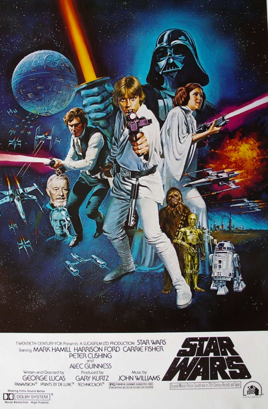 Sci-fi: 5
Sci-fi:  5
Sci-fi: 5
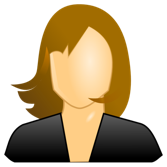 Horror: 1
Horror: 1
Horror: 0
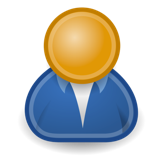 Romance: 3
Romance: 2
Romance: 2
Action: 4
Action: 5
Action: 5
Users
Sci-fi
Horror
Genres
Romance
Action
24
Genre-based dimensionality reduction
Unfortunately, doesn’t work so well in practice
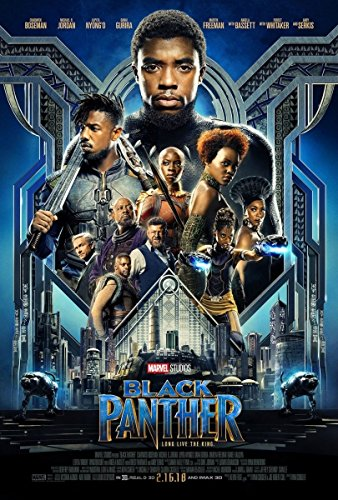 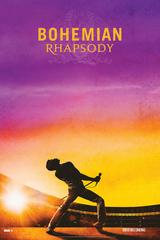 25
Matrix decomposition
Use some fancy math to “embed” users and items in lower-dimensional space

Works much better 
But new dimensions are not easily interpretable
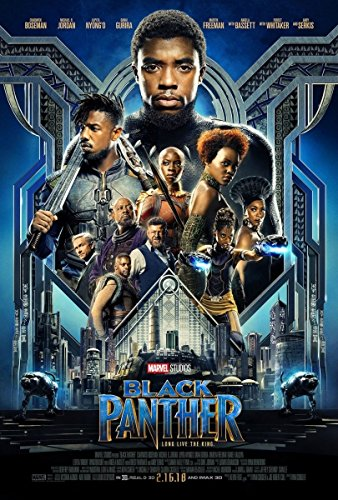 D1: 0.19
D1:  0.25
D1:  0.20
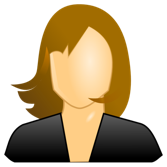 D2: -0.81
D2: -0.7
D2: -0.75
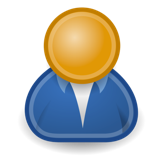 D3: 0.33
D3: 0.21
D3: 0.27
D4: -0.42
D4: -0.61
D4: -0.51
26
Collaborative Filtering
Feature Availability
No features needed except for user/item ratings!

Accuracy
High with matrix decomposition
Modest without 

Interpretability
Low with matrix decomposition
High without
27
Deep Learning
Feature Availability
Can find its own features!

Accuracy
Very high, scales with data

Interpretability
Low (ongoing research to improve)
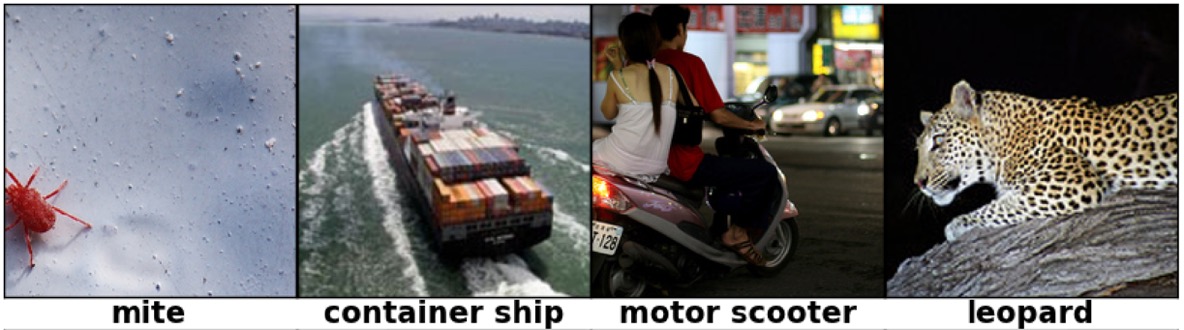 28
Design choices landscape
Linear
Regression
Decision 
Trees
Random
Forest
Interpretability
Collab
Filtering
Deep 
Learning
Accuracy
29
Picking the Operating Point
Each ML algorithm comes with many knobs and dials
Aka parameters

Leads to important design choices

Let’s look at an example: how to measure accuracy
30
Accuracy
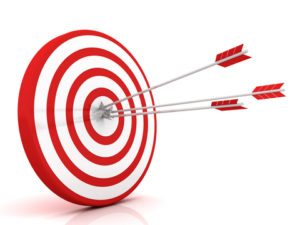 Accuracy = Fraction of predictions that are accurate

Consider a test for a disease that affects 1% of people (binary classifier)

An algorithm that always predicts “No” is 99% accurate!
31
Positives and Negatives
True Negative
True Positive
False Negative
False Positive
Key measures: True Positive Rate, False Positive Rate
32
Confusion Matrix
Actual Value
-
+
Predicted Value
TP
+
FP
FN
-
TN
True Positive Rate   = TP/(TP+FN)
False Positive Rate =  FP/(TP+FP)
33
ROC Curve
100%
True
Positive
Rate
0
0
False
Positive
Rate
100%
34
Comparing models
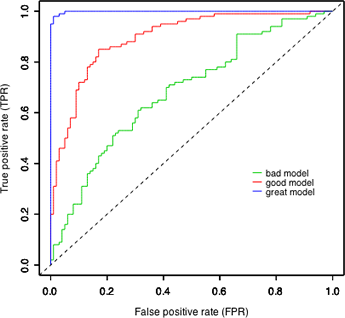 35
Unsupervised Learning
36
Methods
Clustering
Finding groups of similar entities

Association Rules
Beer and Diapers

Graph Analysis
Page Rank – measuring popularity
Graph clustering – finding communities

Time Series Modeling
Understanding seasonality
37
Clustering
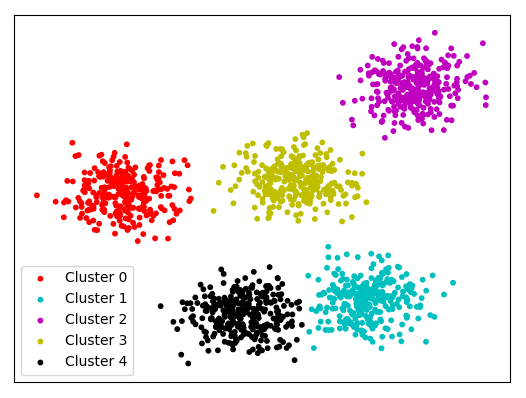 Imperva.com blog
38
Clustering: Design Choices
Distance Measure
Determining how similar (or different) data points are

Feature Scaling
Dealing with very different features

Number of clusters
How to pick a good number?
39
Distance: London Cholera Example
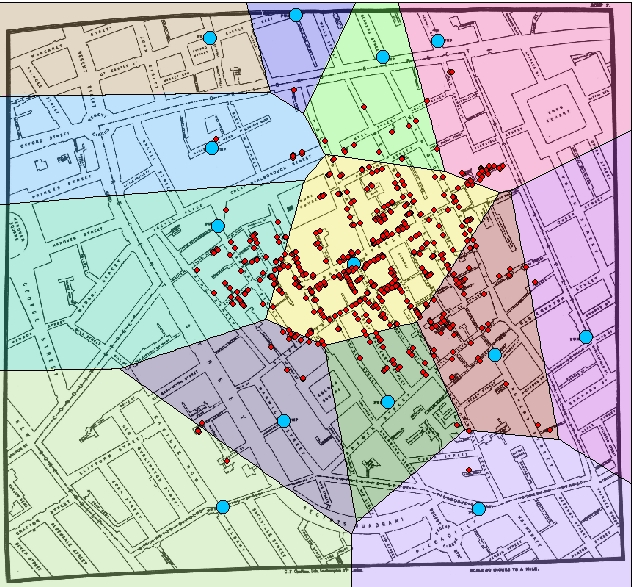 Mackenzie, J.  2010.  Mapping the 1854 London Cholera Outbreak
40
Geographic Data
Euclidean distance
Manhattan  distance
The choice of distance metric depends on the application
Euclidean (L2)
Manhattan (L1)
Driving time
41
Media consumption
Suppose we record the number of hours each user watched each channel
Cluster viewers by media consumption
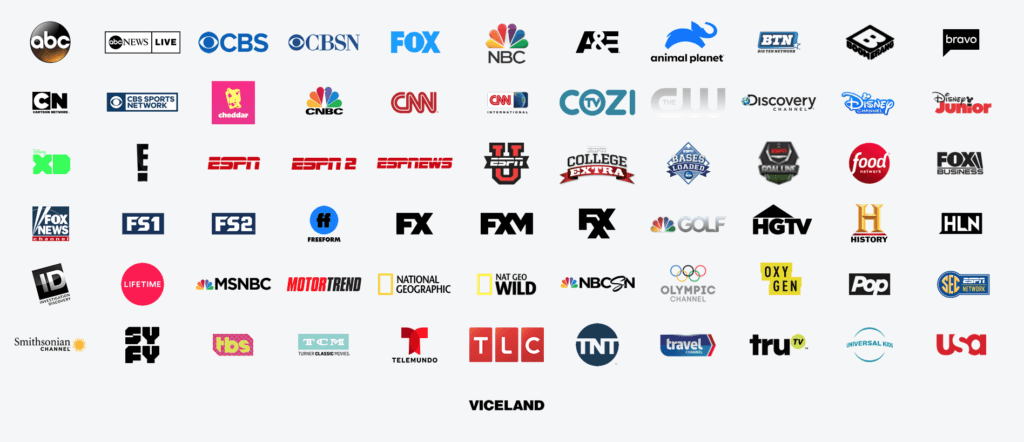 42
Just focus on two channels for now…
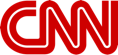 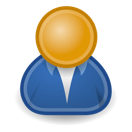 Euclidean distance
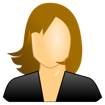 Cosine distance
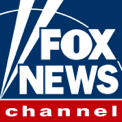 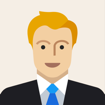 43
DNA sequences
ATGTCGTATGC
Delete T (position 2), insert A (position 5)

Edit distance = 2
AGTCAGTATGC
Edit distance is often useful for sequences
DNA
Amino Acids
Genes
44
Feature Scaling: Document Clustering
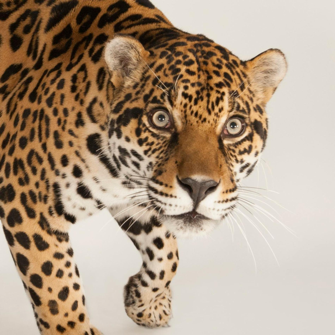 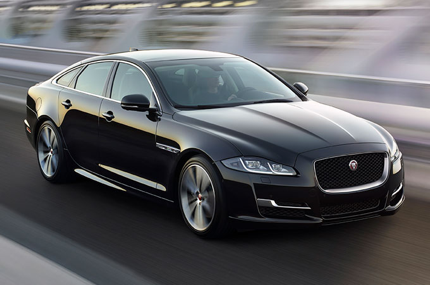 Jaguar
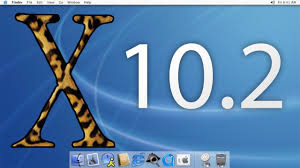 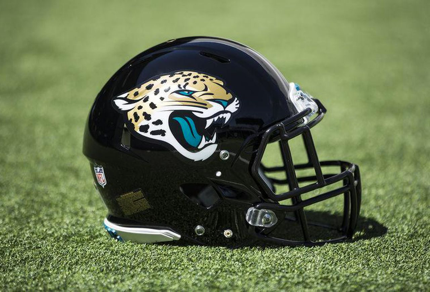 45
Words as features
Document B
Document A
How similar are these two documents?
Idea: give less common words more weight than more common words
Technical term: TF.IDF
46
Height and Weight
Shaquille
O’Neal
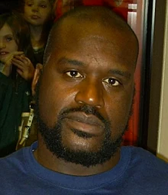 7’1’’, 325lb
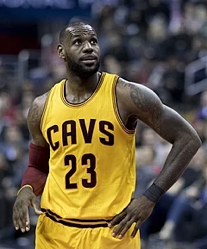 6’8’’, 250lb
Height
(meters)
2
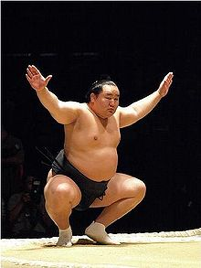 6’0’’, 326lb
LeBron
James
1
Asashōryū Akinori
Weight (lbs)
200
250
300
How to put height and weight on comparable scales?
Percentile
z-score
47
Clustering Quality
Cohesion
Separation
The Cluster Silhouette combines these into a single measure
48
Choosing number of clusters
Cohesion
Number of clusters
The Elbow Method
49
Hierarchical Clustering: Dendrogram
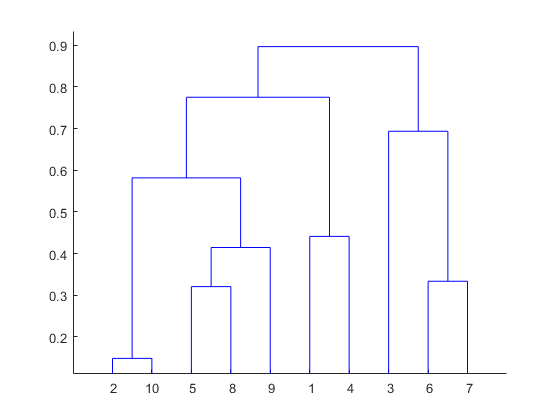 Distance
Observations
50
Extra slides
51
Matrix Decomposition
Decompose rating matrix into lower-dimensional matrices
Ignore the math
Works much better!
“Similar” users have “similar” columns
But new matrices are not super-interpretable
52